314. ¿Qué Vas A Hacer Con Cristo?
Ante Pilato Jesús está,
Todos los suyos huyeron ya;
Se oye pregunta, y ¿qué será?
¿Qué vas a hacer con Cristo?

Coro:
¿Qué vas a hacer con Cristo?
Neutral tú no puedes ser;
Un día harás la pregunta,
“¿Conmigo qué va a hacer?”
2. A prueba está aún el buen Jesús:
¿Quieres dejarlo y negar la luz?
O ¿quieres tras Él cargar la cruz?
¿Qué vas a hacer con Cristo?

Coro:
¿Qué vas a hacer con Cristo?
Neutral tú no puedes ser;
Un día harás la pregunta,
“¿Conmigo qué va a hacer?”
3. ¿Cuál Pedro a Cristo rechazarás?
¿Tú, cual Pilato, te lavarás?
O ¿a Él tus culpas confesarás?
¿Qué vas a hacer con Cristo?

Coro:
¿Qué vas a hacer con Cristo?
Neutral tú no puedes ser;
Un día harás la pregunta,
“¿Conmigo qué va a hacer?”
4. Cristo, te acepto por mi Señor,
Con gozo cantaré tu loor,
Hoy te confieso, mi Salvador:
Esto yo haré con Cristo.

Coro:
¿Qué vas a hacer con Cristo?
Neutral tú no puedes ser;
Un día harás la pregunta,
“¿Conmigo qué va a hacer?”
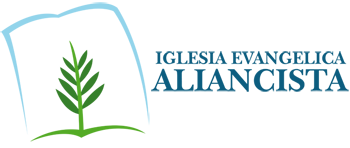